Zonnepanelen
Groene muur (zie https://www.greenartsolutions.nl/nl/duurzaam-groen/)
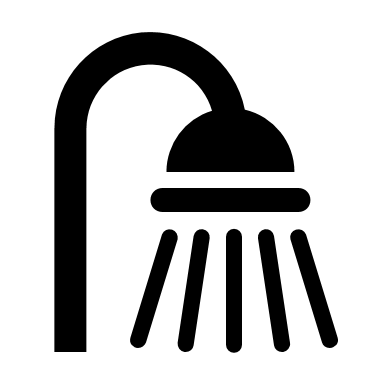 Batterij waarin energie als waterstof wordt opgeslagen
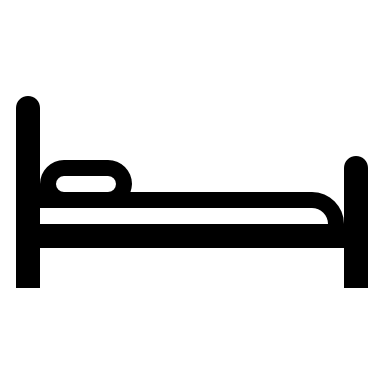 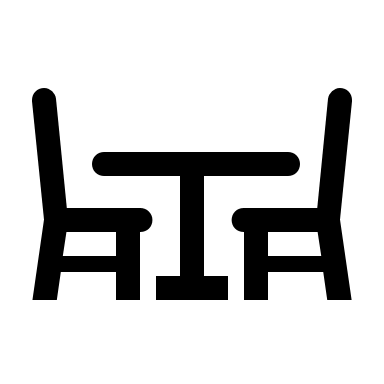 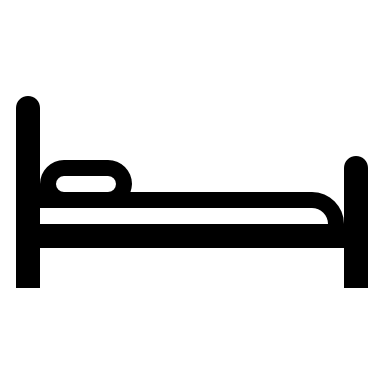 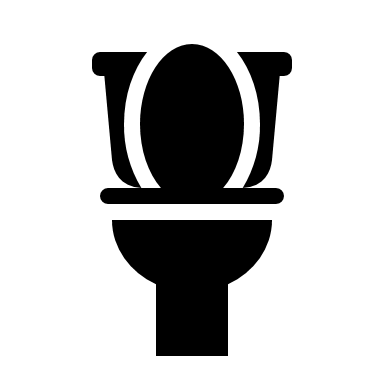 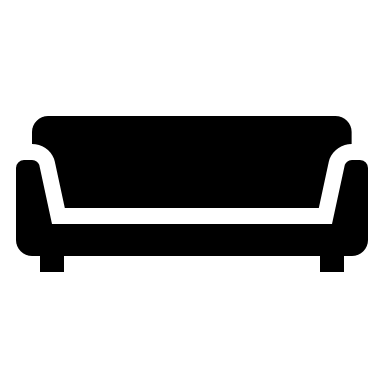 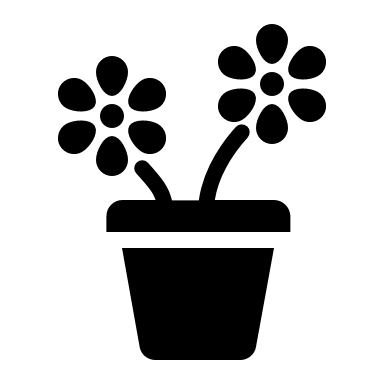 Leidingen van de waterbak naar de vloer van het huis
Door de opwaartse druk die ontstaat blijft het platform drijven
Waterbak met zeewater
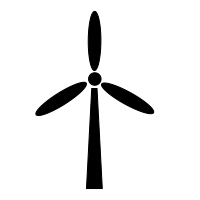 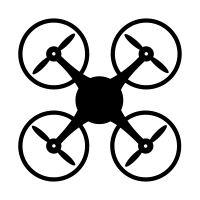 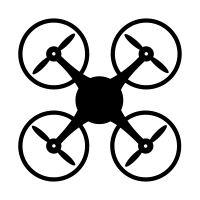 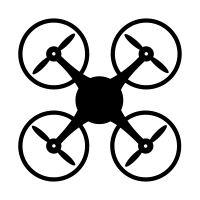 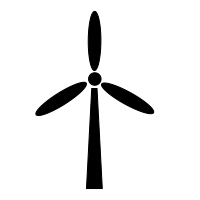 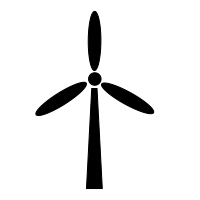 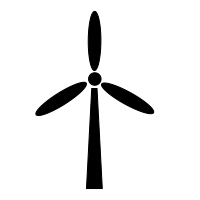 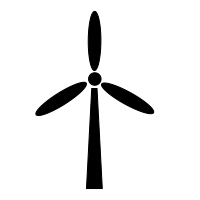 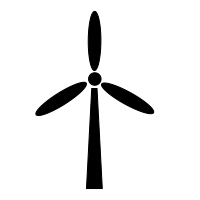 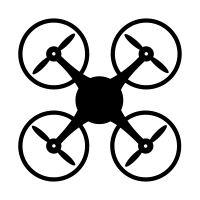 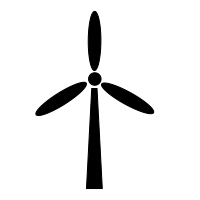 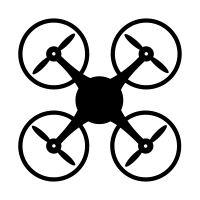 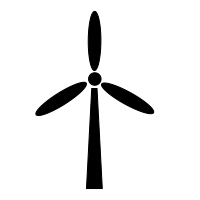 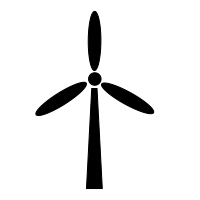 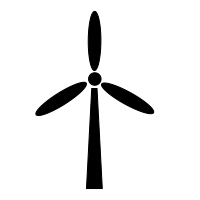 Legenda
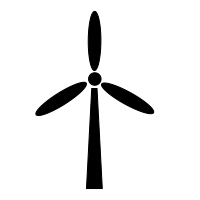 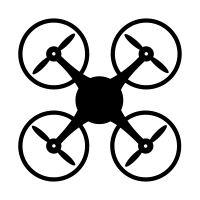 Bebouwing
Hoofdweg
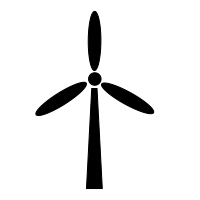 Windmolens
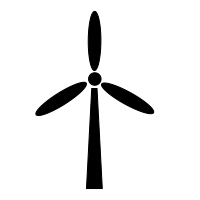 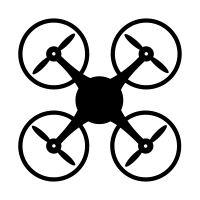 Dronebasis
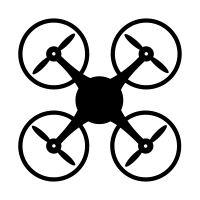